Unit 2 Review
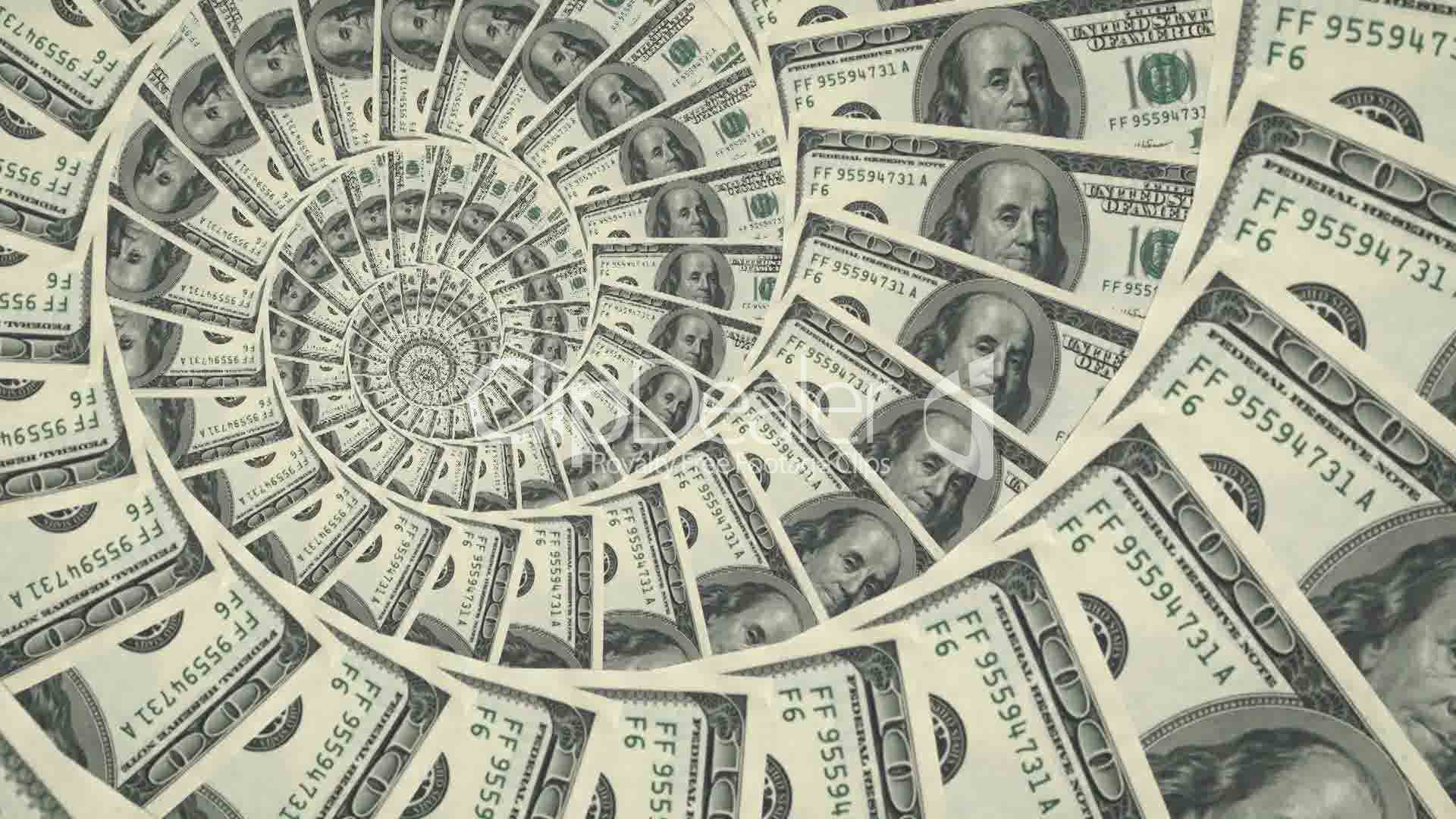 Define Economy
Deals with the production, consumption, and transfer of money
Order these three terms in the correct order:
Commercial Revolution
Neolithic Revolution
Green Revolution
How do modern technologies help farmers?
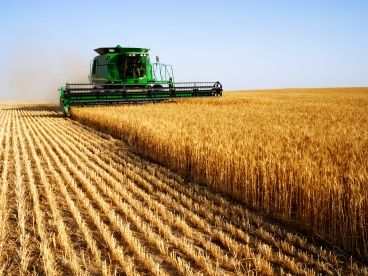 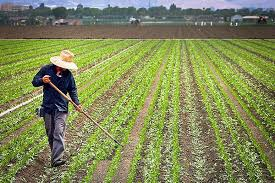 Where did the Industrial Revolution begin? How?
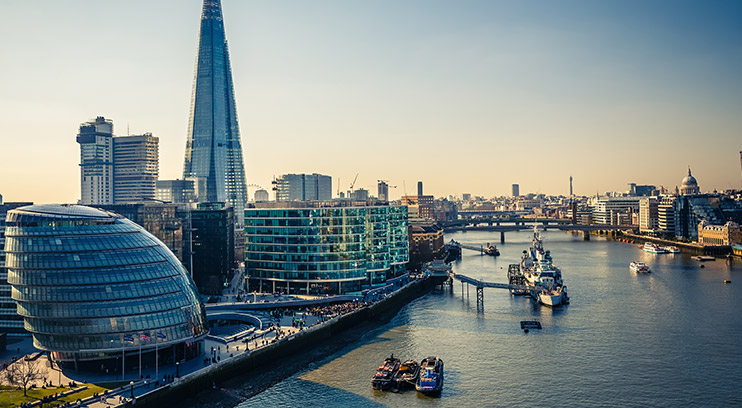 Video link
Create an annotated timeline of development using these terms:
De-Industrialized
Industrialized
Newly Industrialized
Undeveloped
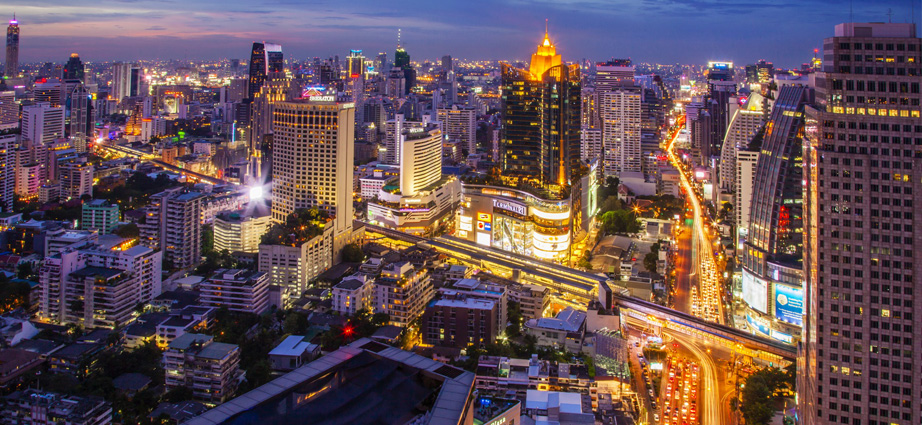 Compare and Contrast
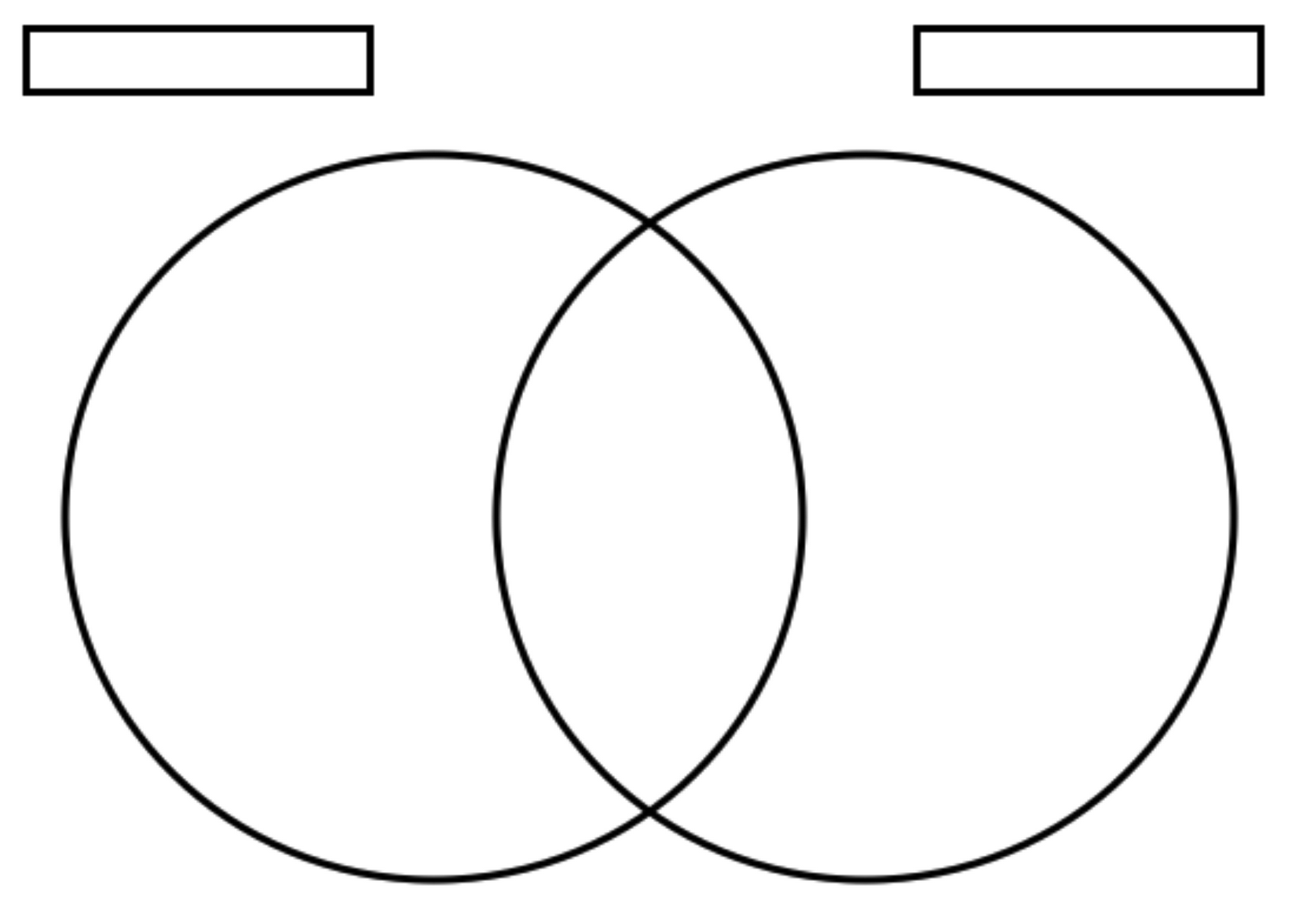 Economic Sectors
Economic Systems
What is the purpose of supranational organizations?
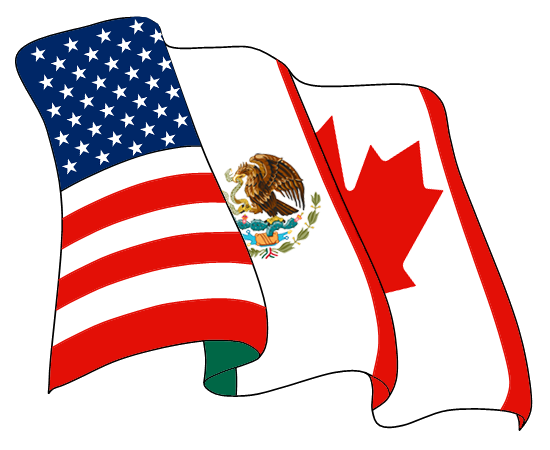 Discuss, then take notes.
What is OPEC?
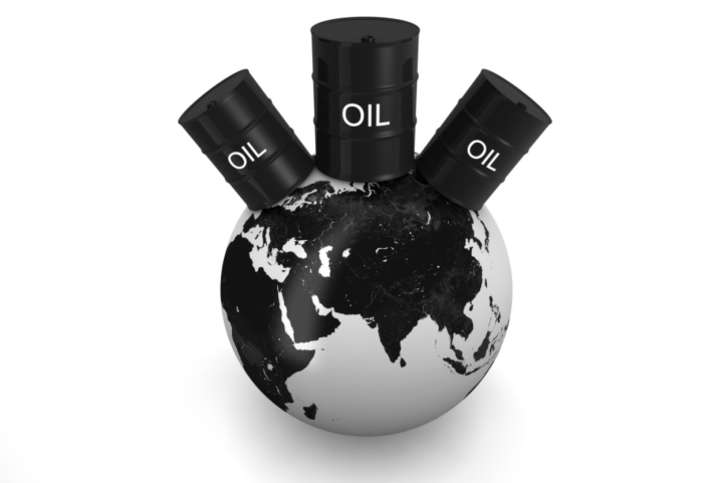 Video Link
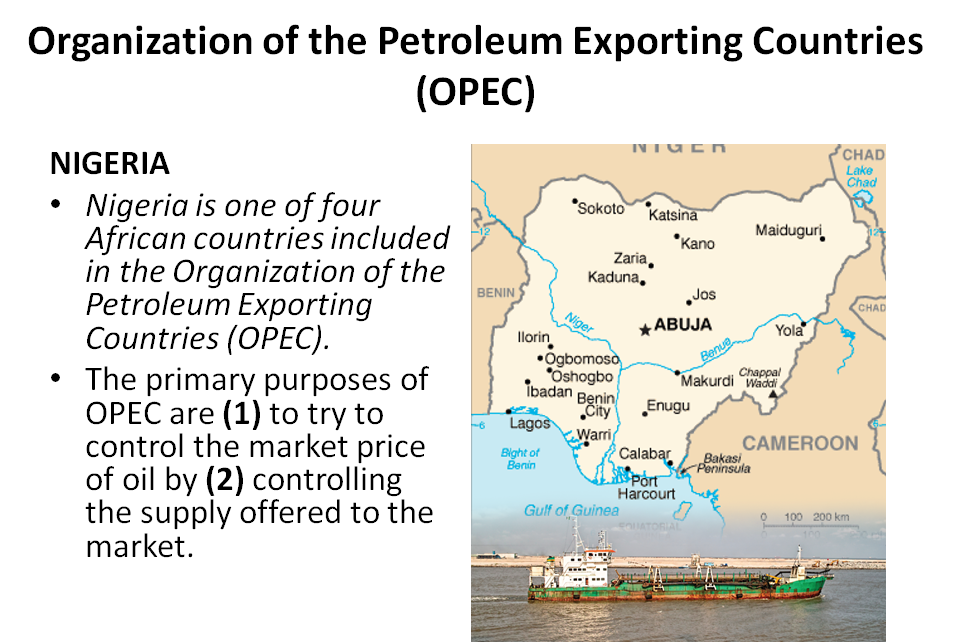